AT THE SPORTS CENTRE
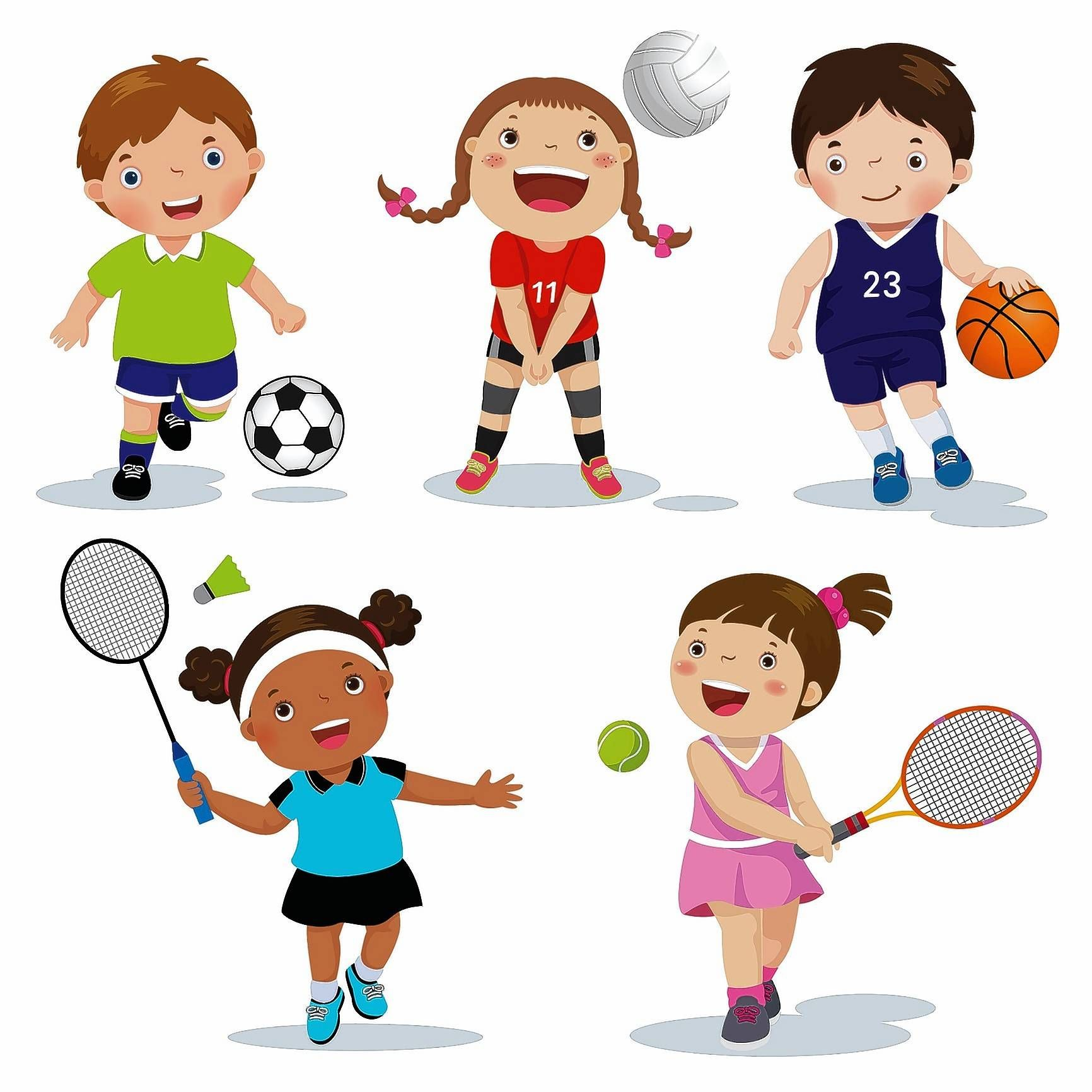 dancing - ples
swimming - plavanje
skateboarding - rolkanje
basketball –košarka
tennis –tenis
football - nogomet